Современная стратегия борьбы с деменцией: итоги и перспективы белорусского проекта
А.Н.Ильницкий
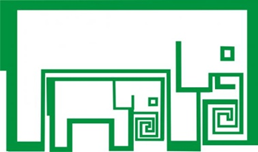 Актуальность проблемы
вызовы глобального мира: «атака на идентичность»;
глобальное общество: культура «включенных» и «исключенных»;
современная гериатрия: синдром старческой астении и гериатрический каскад, гериатрический осмотр; дома-интернаты для пожилых граждан и инвалидов; деменция.
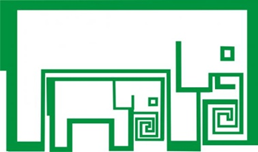 Функциональное долголетие
подходы ВОЗ: здоровое старение и функциональная способность;
подходы IAGG и EUGMS: высокий уровень функциональной способности формируется в течение всей жизни;
функциональное долголетие: образ жизни и поведение; заболевания, приводящие к смертности и инвалидности; заболевания, приводящие к инвалидности в пожилом возрасте; предупреждение синдрома старческой астении.
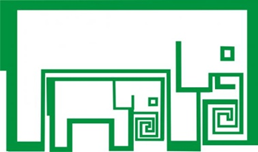 Гериатрия, здравоохранение и социальная помощь
здравоохранение – традиционный нозологический подход;
социальная служба – высокая заинтересованность в формировании независимости пожилого человека;
линия «первого контакта» с пациентом шире, чем мы предполагаем;
международная концепция гериатрии в современных постсоветских условиях скорее подходит к отечественной системе социальной защиты.
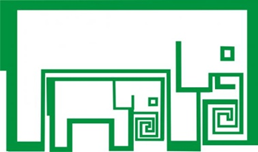 Фокус на деменцию
возможности профилактики: физическая активность, курение, артериальная гипертензия, ожирение, сахарный диабет;
возможности раннего выявления когнитивных нарушений: скрининговые тесты (рисования часов, Брауна-Петерсона и др.);
 пациенты с когнитивными нарушениями и деменцией в домах-интернатах: терапевтическая среда;
деменция и общество.
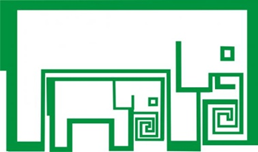 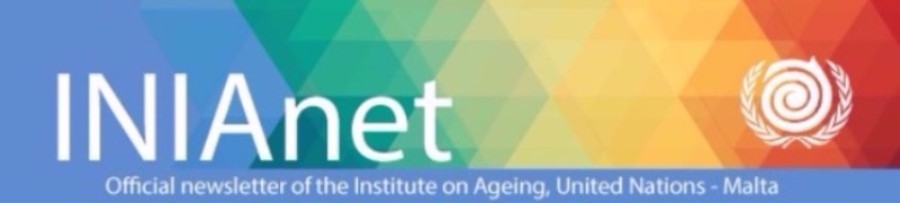 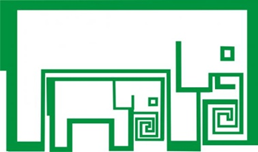 Пилотный проект «Пожилой человек и деменция» в Витебской области
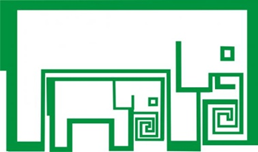 Содержание проекта
1). Обучение социальных работников: система семинаров, продолжительность 24 часа;
2). Совершенствование терапевтической среды в стационарных учреждениях;
3). «Кабинеты деменции» в территориальных центрах социального обслуживания: раннее выявление, сопровождение пациента, сопровождение родственников;
4). Информирование общества;
5). Внедрение IT-технологий в обеспечение преемственности здравоохранение – социальная служба.
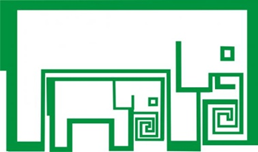 ОБУЧЕНИЕ
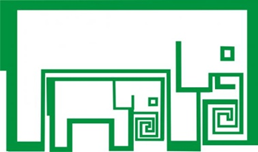 Обучение
общие вопросы: когнитивные функции, их снижение, деменция;
вопросы раннего выявления и обеспечение информирования медицинских учреждений;
роль социального работника в ведении пациента с деменцией, юридические вопросы;
сопровождение родственников и семьи;
профилактика синдрома эмоционального выгорания.
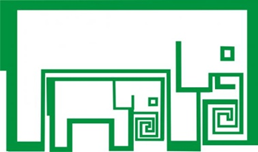 Серия образовательных семинаров
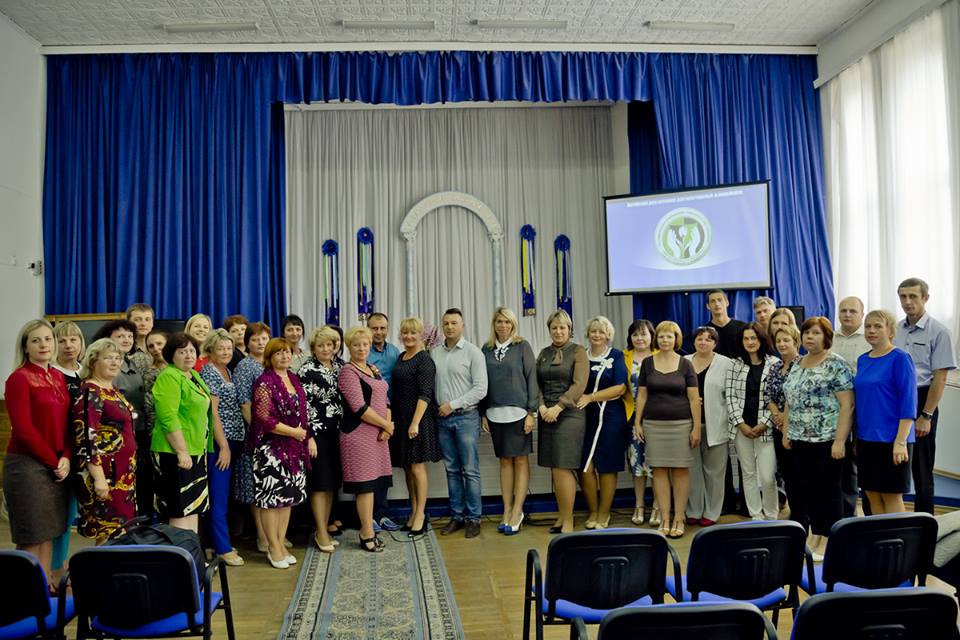 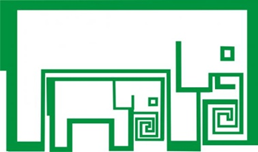 Обмен опытом: Российская Федерация
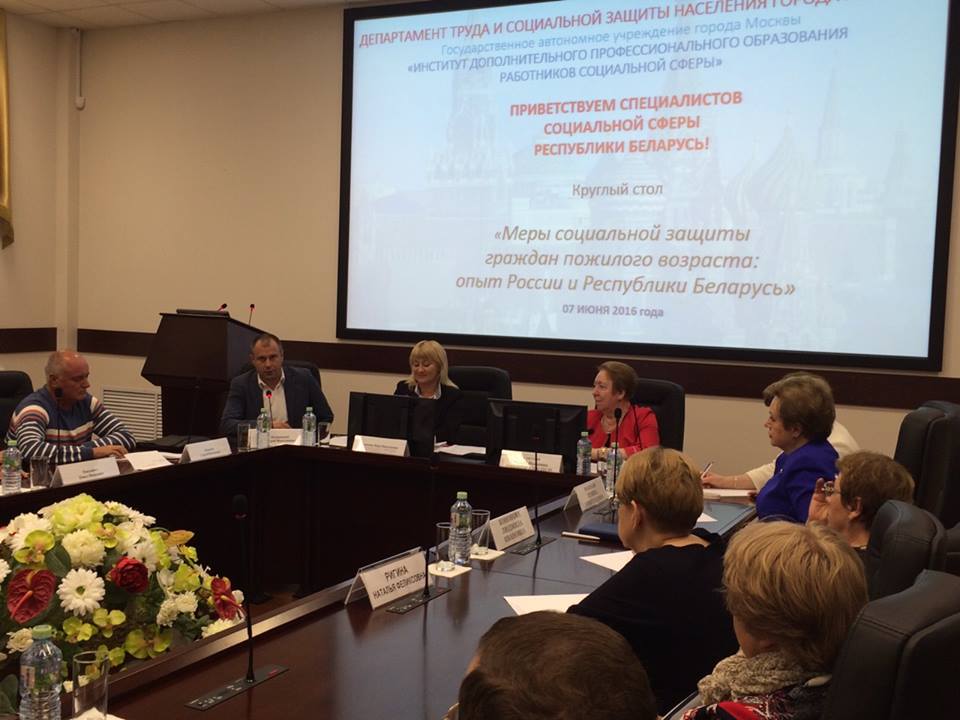 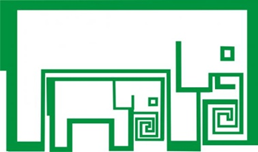 Стажировка в Чехии
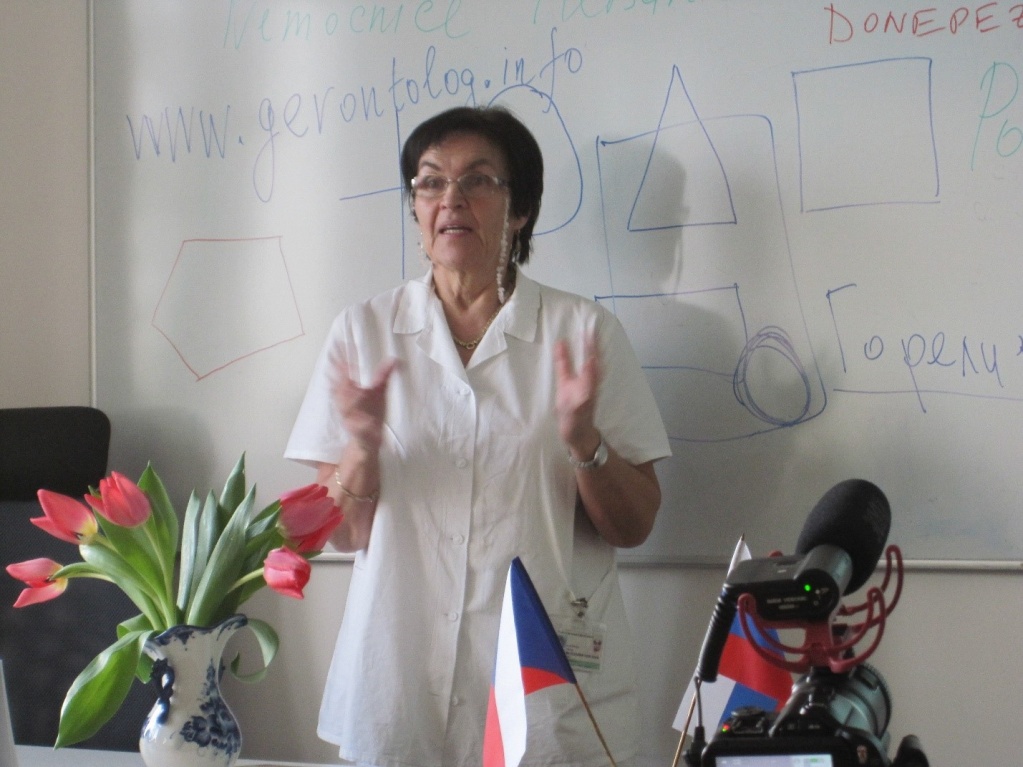 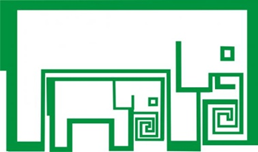 СОВЕРШЕНСТВОВАНИЕ ТЕРАПЕВТИЧЕСКОЙ СРЕДЫ В СТАЦИОНАРНЫХ СОЦИАЛЬНЫХ УЧРЕЖДЕНИЯХ
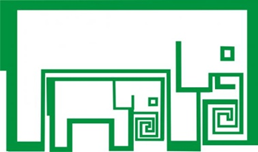 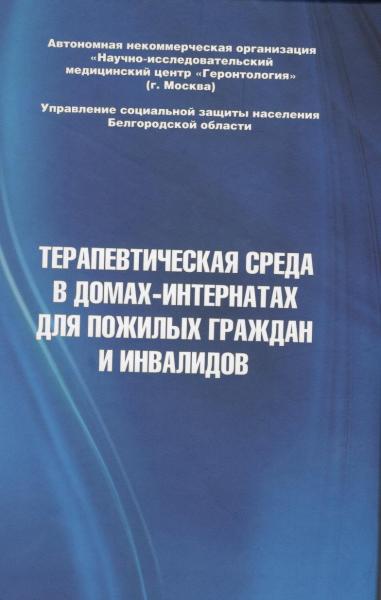 Концепция
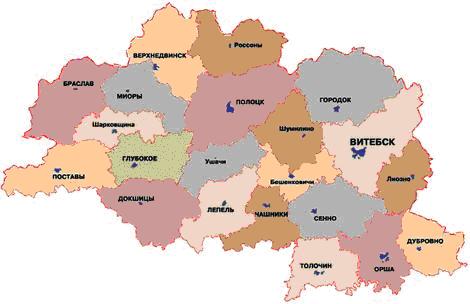 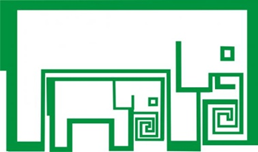 Клинико-реабилитационные гериатрические группы (О.Н.Старцева, А.Н.Ильницкий, 2016)
1. Активные пациенты с отсутствием или легкими нарушениями гериатрического статуса.
2. Пациенты с умеренными нарушениями гериатрического статуса.
2.1. Пациенты с ведущим умеренным когнитивным дефицитом.
2.2. Пациенты с ведущими умеренными двигательными нарушениями.
3. Пациенты с тяжелыми нарушениями гериатрического статуса.
3.1. Пациенты с умеренным/тяжелым когнитивным дефицитом или умеренными/тяжелыми двигательными нарушениями.
3.2. Терминальная стадия старческой астении.
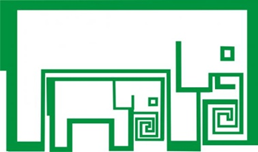 Компоненты терапевтической среды (О.Н.Старцева, А.Н.Ильницкий, 2016)
интерьерный и экстерьерный компоненты среды; 
социально-медицинские меры; 
психолого-педагогические мероприятия, направленные на создание благоприятных условий, как для жизни, так и для реабилитации пожилого человека, исключающие воздействие потенциально неблагоприятных факторов.
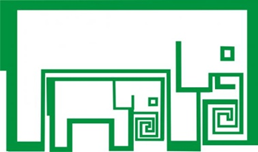 Элементы терапевтической среды
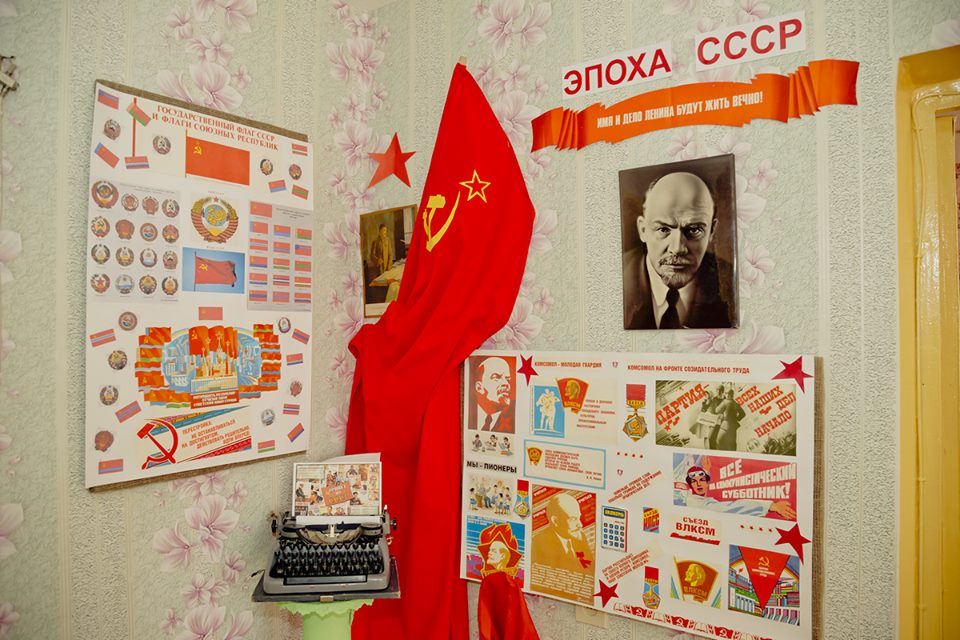 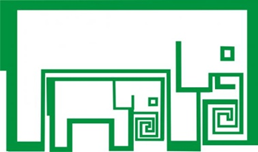 Луначарский психоневрологический дом-интернат
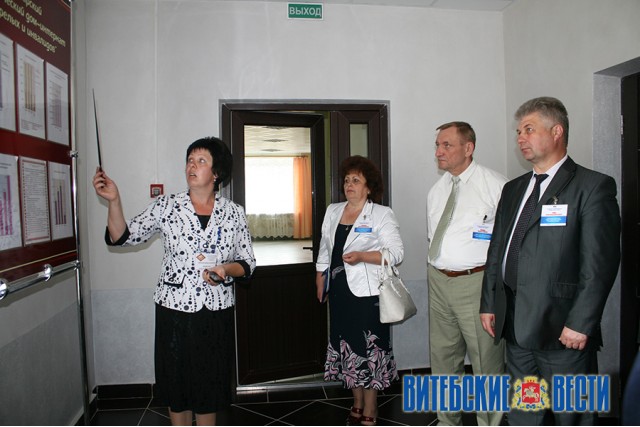 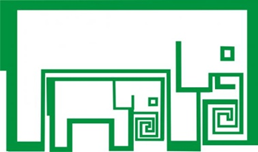 «КАБИНЕТЫ ДЕМЕНЦИИ» В ТЕРРИТОРИАЛЬНЫХ ЦЕНТРАХ СОЦИАЛЬНОГО ОБСЛУЖИВАНИЯ
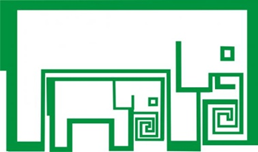 Работа в территориальных центрах социального обслуживания
на функциональной основе;
изменение функциональных обязанностей сотрудников – дополнение обязанностей по раннему выявлению когнитивных расстройств, работе с пациентами с установленным диагнозом и их родственниками;
обязательная организационно-методическая деятельность;
наличие сотрудника, персонально отвечающего за координацию с территориальными медицинскими учреждениями.
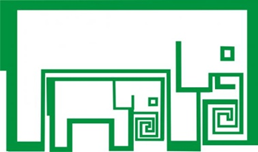 ИНФОРМИРОВАНИЕ ОБЩЕСТВА
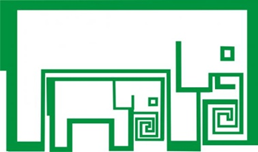 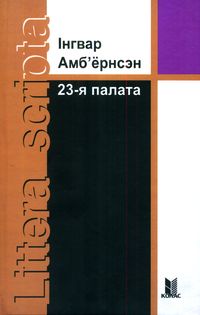 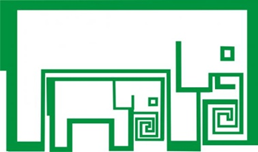 Диалог о старении с обществом
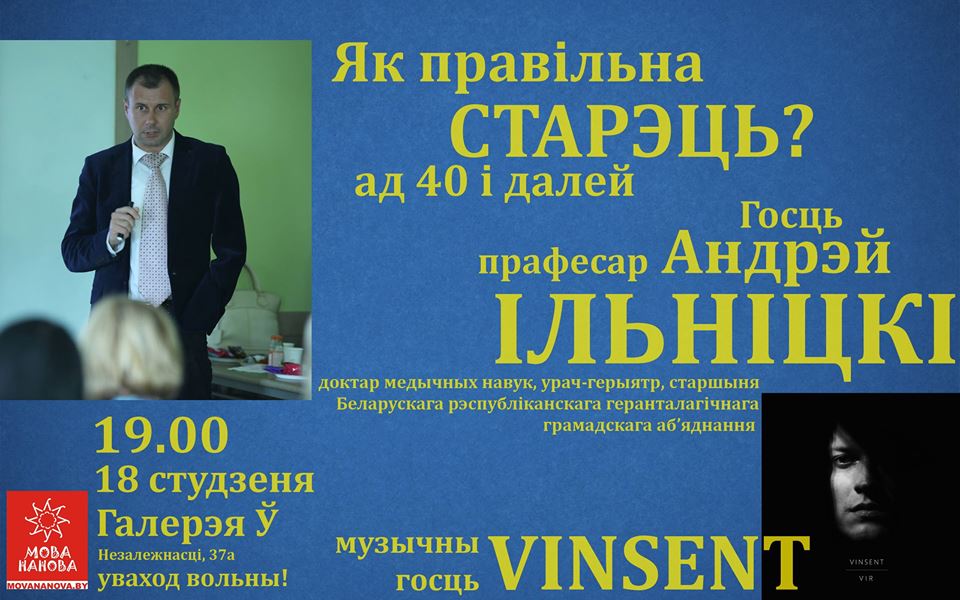 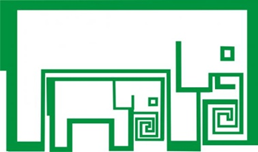 Что должны знать дети и подростки о старости?
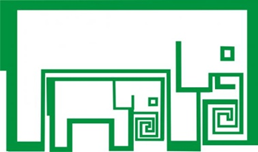 Старение, общество и интернет: ДЗЕДline на www.tut.by
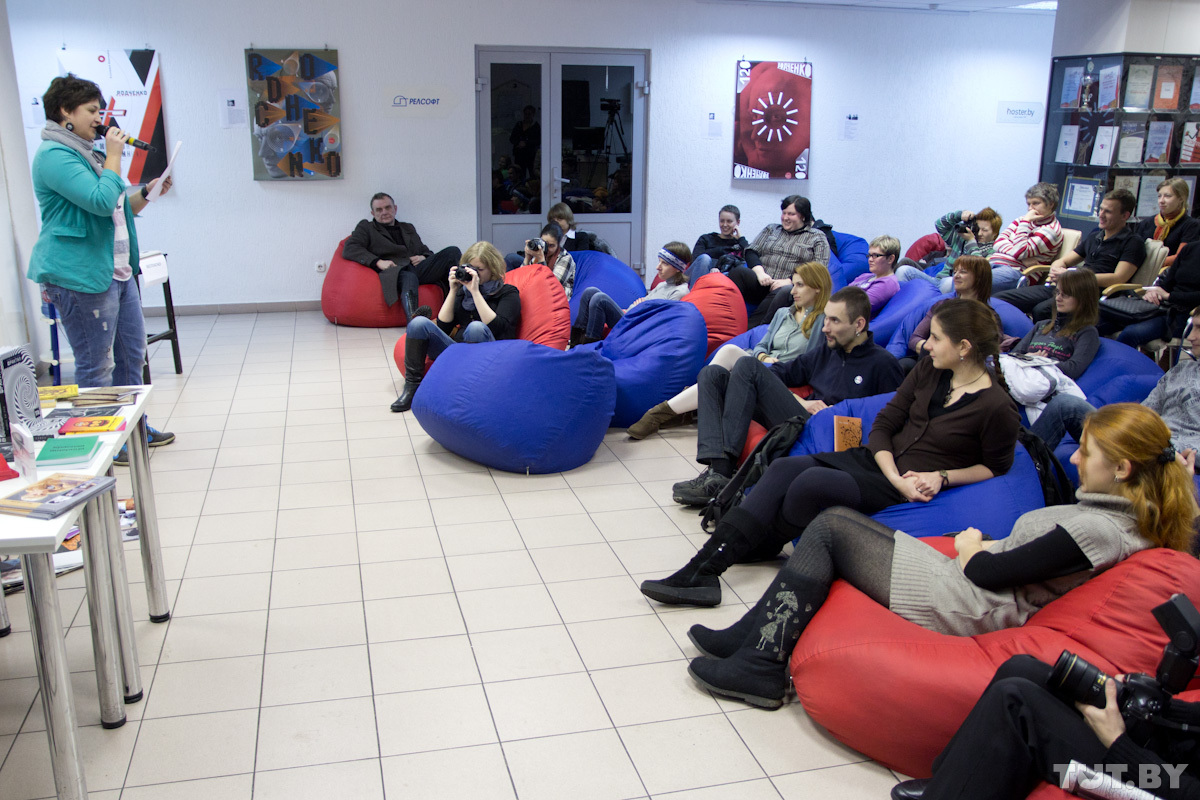 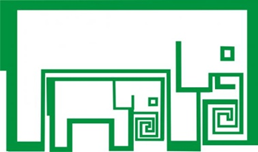 СОВРЕМЕННЫЕ IT-ТЕХНОЛОГИИ 
В ГЕРИАТРИИ
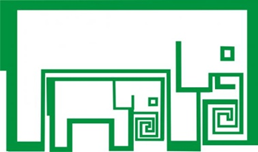 Гериатрический осмотр (comprehensive geriatric assessment)
Мультидисциплинарный диагностический процесс, который направлен на выявление физикальных, функциональных и психосоциальных особенностей людей преимущественно старческого возраста с целью получения возможности разработки комплексного медико-социального плана их ведения, включая лечение и медико-социальную реабилитацию.
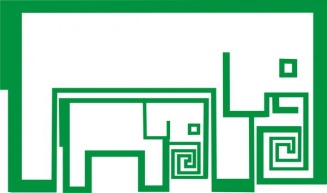 Степень тяжести синдрома старческой астении
Степень способности к передвижению
«Оценка двигательной активности у пожилых»
 (Tinnetti M., 1986)
Уровень независимости в повседневной жизни
шкала Бартела (Machoney F., Barthel D., 1965)
ГО
Синдром мальнутриции
(Mini nutritional assessment (MNA)
Моральное состояние
 «Philadelphia geriatric morale scale» (Lawton M.P., 1975)
Когнитивные расстройства 
«Мини-исследование умственного состояния» (Folstein M.F., Folstein S.E., McHugh P.R., 1975)
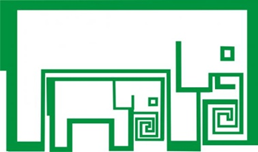 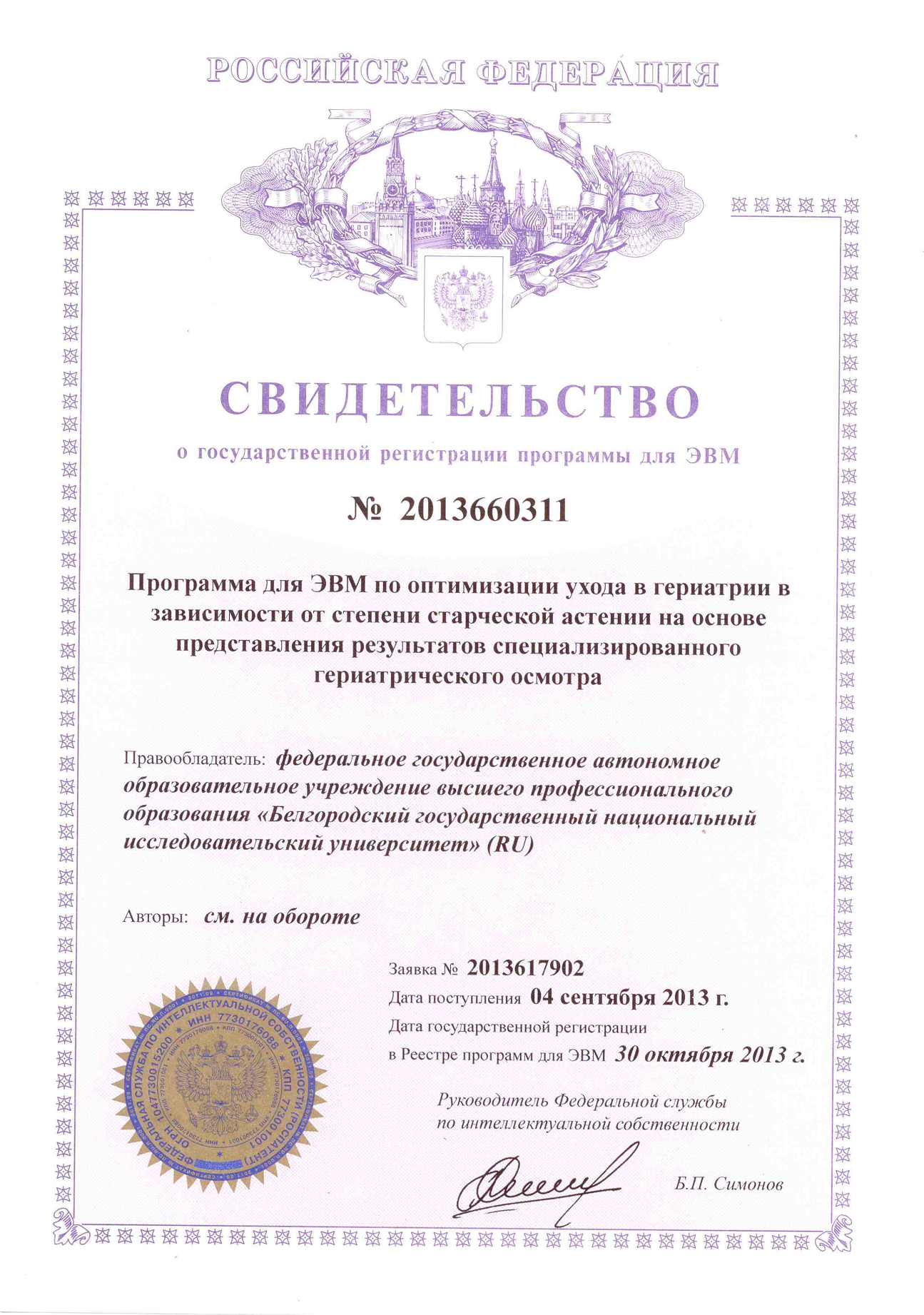 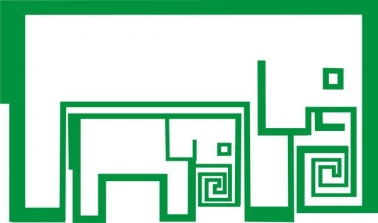 Перспективы внедрения IT-технологий
внедрение системы электронного взаимодействия между учреждениями социальной защиты и здравоохранения;
разработка интернет-технологий объединения родственников пациентов с деменцией, создание соответствующих форумов, средств общения и взаимоподдержки.
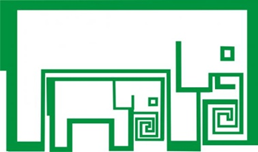 Реабилитация пациентов с когнитивным дефицитом
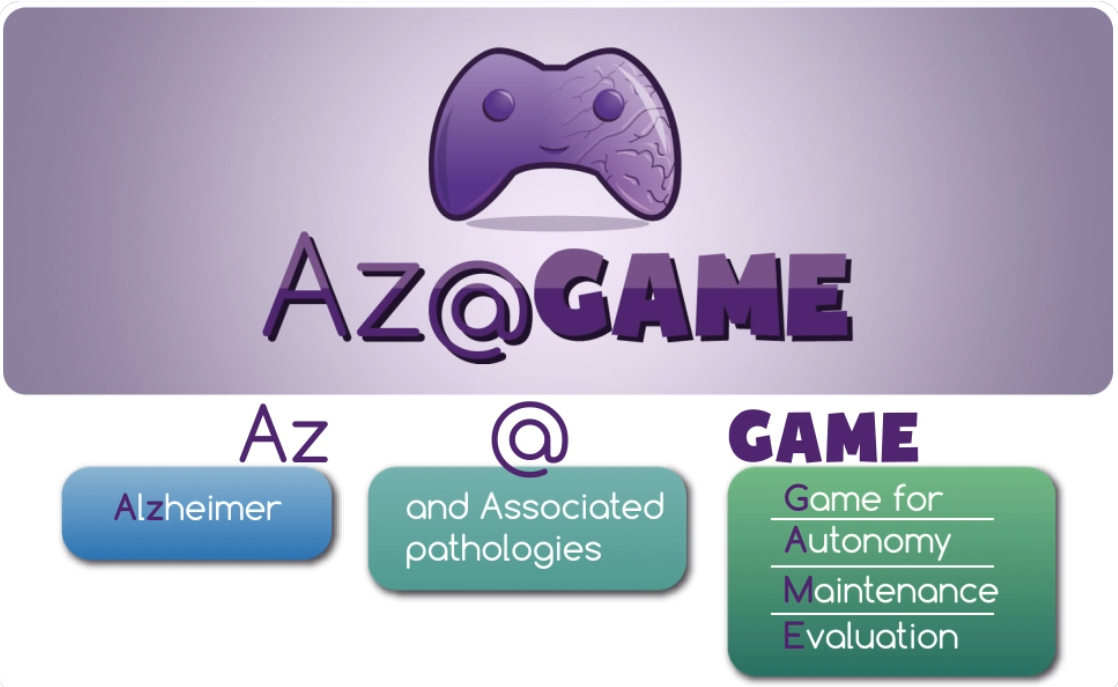 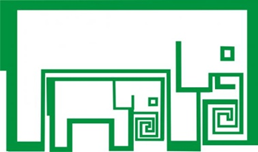 Деменция: европейский проект Dem@Care
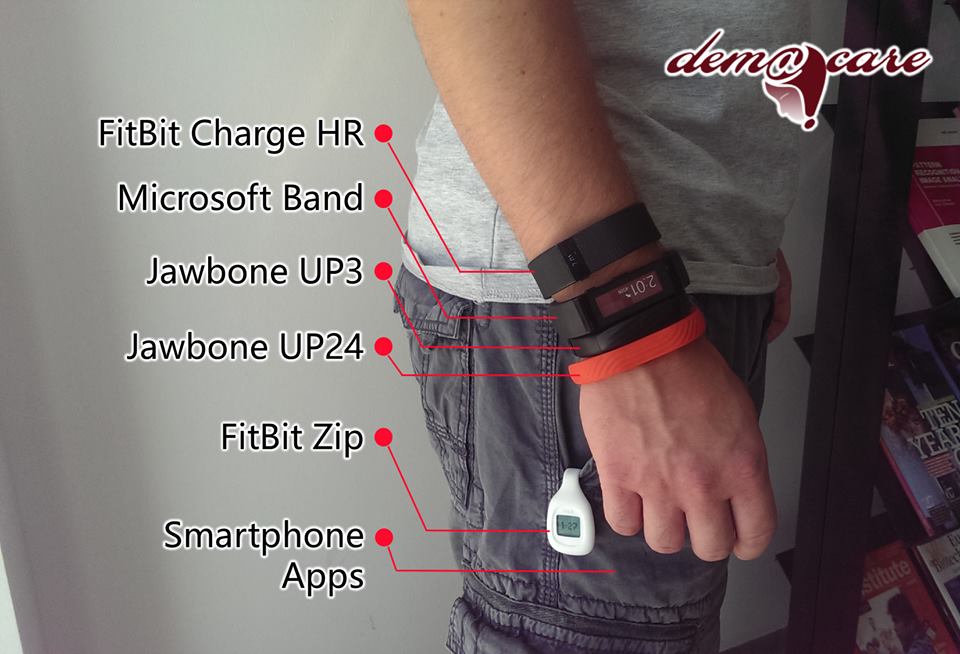 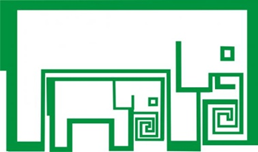 Деменция: европейский проект Dem@Care
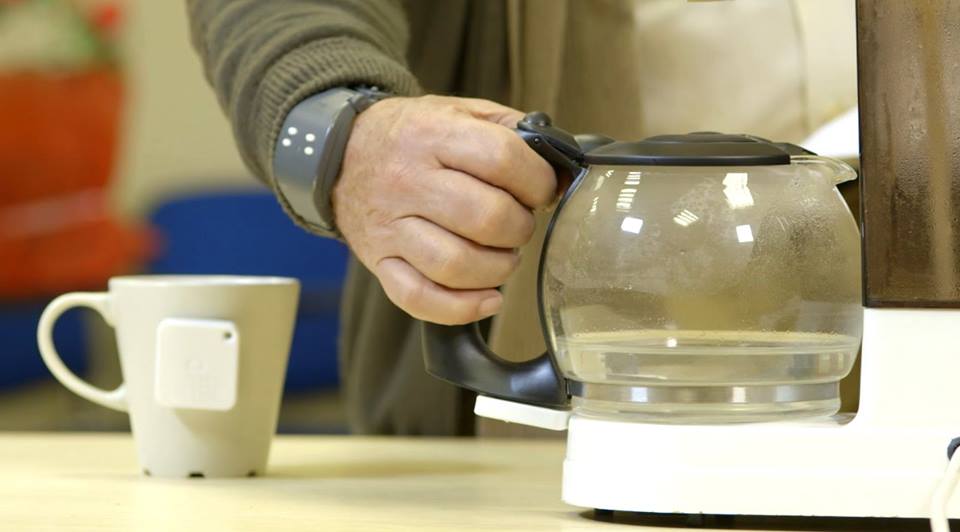 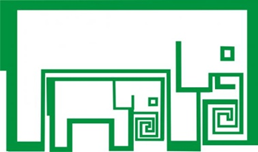 ЦЕЛЕВОЙ ИТОГ ПРОЕКТА – ДОБИТЬСЯ КОМПЛЕКСНОГО ПОДХОДА К ВЕДЕНИЮ ПАЦИЕНТА С ДЕМЕНЦИЕЙ, ПОВЫСИТЬ КАЧЕСТВО ПРОФИЛАКТИКИ И РАННЕГО ВЫЯВЛЕНИЯ КОГНИТИВНЫХ РАССТРОЙСТВ, УСИЛИТЬ ПОДДЕРЖКУ МИКРООКРУЖЕНИЯ ПАЦИЕНТА
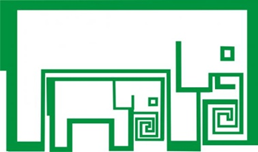 Результаты проекта на специальной сессии ВОЗ
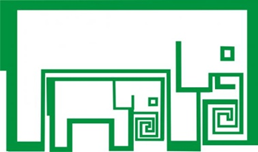 Утвержден глобальный план действий по реагированию на деменцию
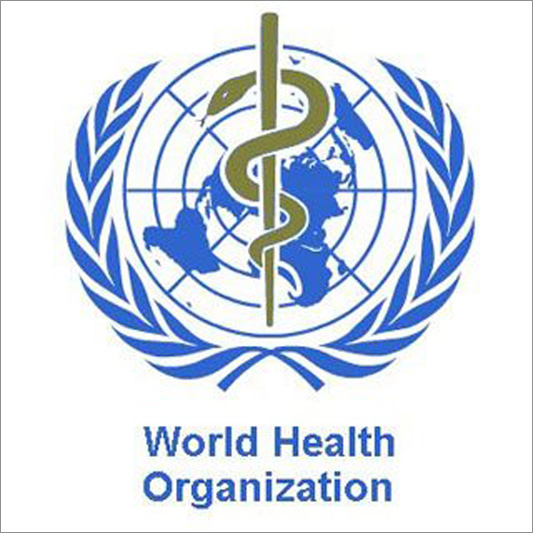 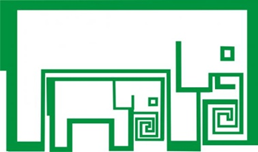 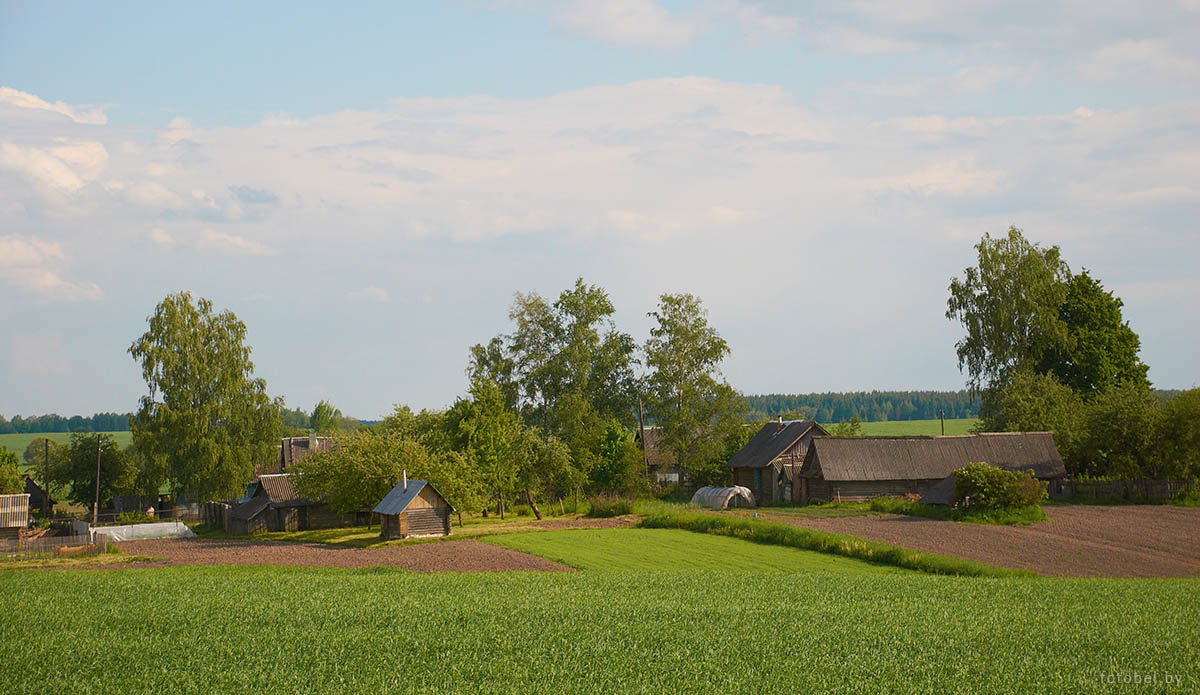 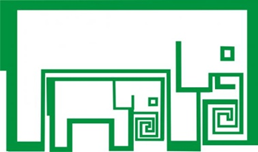 СПАСИБО ЗА ВНИМАНИЕ!
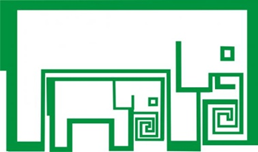